人力资源部内训之十一 ——
49
布衣公子
作品
目录页  
CONTENTS PAGE
Chp1
知识概述
Chp2
实施原则
Chp3
服务内容
Chp4
服务方式
Chp5
导入程序
Chp6
心理辅导师
Chp7
PCA&EHP
过渡页  
TRANSITION PAGE
Chapter.1
知识概述
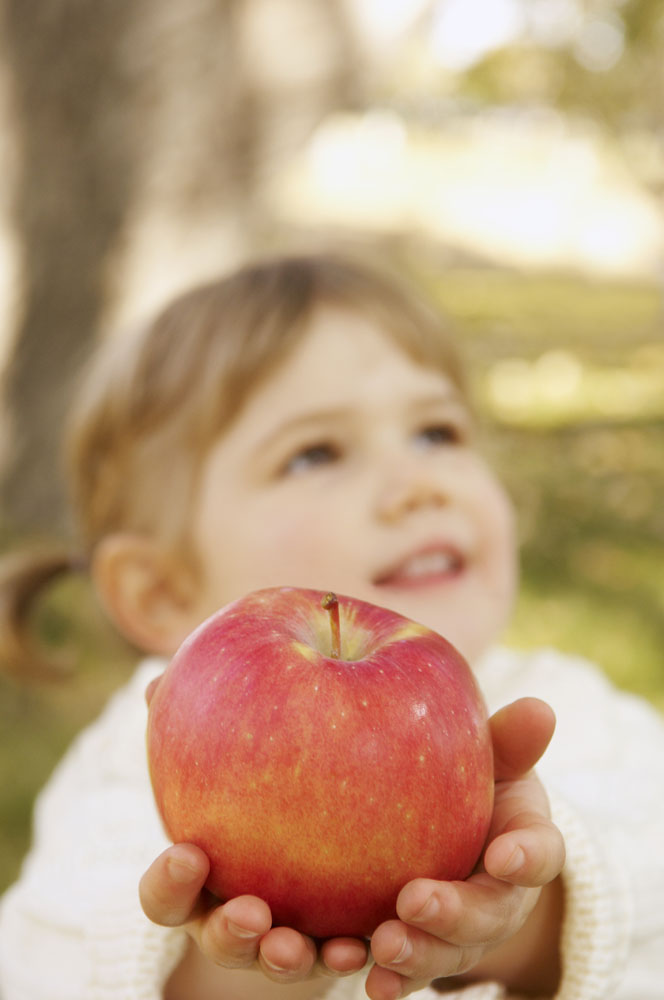 1.1 EAP 是什么？
员工帮助项目 Employee Assistance Program，EAP
组织为员工提供的一套系统的、长期的福利项目；
帮助员工及亲属解决可能影响其绩效或健康的心理或行为问题；
其本质是通过组织对员工的深层关怀，实现：
企业心理资本的积累
员工幸福感的提升
1.2 EAP 的起源与发展
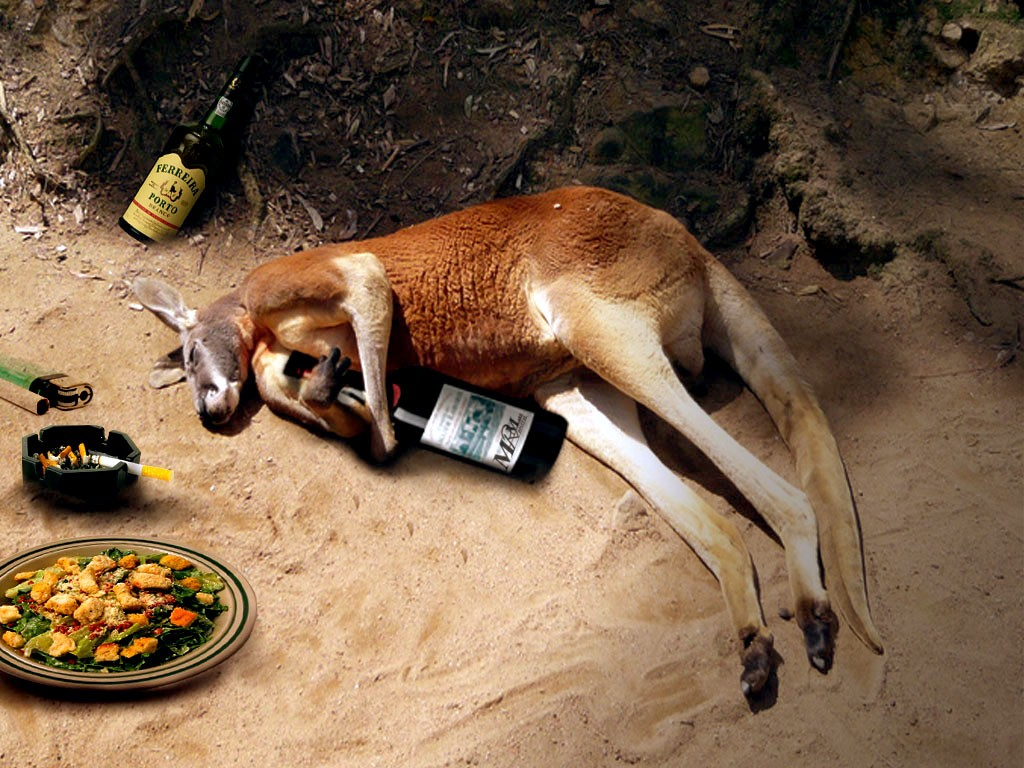 EAP已成为企业心理资本增值的最佳方式
起源于20世纪初美国企业对员工酗酒行为的干预；
二战和20世纪60、70年代美国社会的动荡推动了EAP的发展；
20世纪80年代以来，随着人力资源管理的发展而在全世界迅速普及；
目前，EAP已成为衡量组织人性化管理的一项指标，95%以上的世界500强企业均配备EAP。
1.3 EAP 的分类
EAP 的分类
长期EAP
短期EAP
内部EAP
外部EAP
建立在企业内部，配置专门机构或人员，为员工提供服务。
由外部专业EAP服务机构操作。
EAP作为一个系统项目，长期实施，无终止时间。
特定状况下才实施，比如并购、裁员、灾难事件等。
1.4 EAP 的作用
对员工的作用
对组织的作用
摆脱心理困扰；
塑造积极心态；
优化人际关系；
调节情绪，化解矛盾；
提升工作绩效；
促进家庭和睦；
促进工作与生活的平衡；
引导职业生涯发展；
……
丰富福利制度；
改善组织氛围；
增强员工幸福感；
积累企业心理资本；
提升组织绩效；
提升企业的向心力；
降低管理成本；
树立企业的良好形象；
……
过渡页  
TRANSITION PAGE
Chapter.2
实施原则
保密原则
1
适应于心理咨询、辅导等情形
保密原则是EAP的重要原则之一。EAP之所以能够在西方国家产生并流行，关键就是这些国家非常重视个人隐私权的保护，同时也普遍建立了诚信制度，这也是EAP产生并流行的社会基础。
企业EAP心理辅导师需要签订保密承诺书；
匿名案例分析及宣传，需要当事人的口头或书面同意；
例外情形：当来访者对自身和他人是危险的，要采取必要措施；
自愿原则
2
适应于心理咨询、辅导等情形
事实上，EAP是组织为员工提供的一种产品，员工作为消费者，愿不愿意消费这种产品，完全是从员工本身的意愿出发，即便管理层的强烈推荐，也是如此。但是，我们不能被动等待，要积极创造条件为员工服务：
加强宣传，让员工详细了解如何参与；
邀请体验，表露真诚，解除员工戒心；
知识分享、心灵贴士，润物细无声；
开展公开课，问题提前预防，辅导师风采展示；
免费原则
3
适应于心理咨询、辅导等情形
EAP是组织为员工提供的一种福利，已经纳入了组织的成本。只要是在组织提供的EAP的范围之内，雇员本人是不需要承担任何费用的。
当然由于各种约束条件，组织不可能无限制的提供EAP，如果员工的需求超出了组织提供的EAP的范畴，一般情况下，员工是要自己支付相关费用的。
适合原则
4
需要有针对性的为员工提供EAP服务
在一个竞争日趋激烈的社会，员工的困扰问题是多种多样的，所急需要解决的问题也是不尽相同的。因此，组织在设计EAP服务时，必须充分调查研究员工的需求，有针对性地为员工提供EAP服务，这样才能发挥EAP的作用。
根据我本人的工作经验，可从过去员工参加EAP心理辅导的案例中提取员工的共同需求，开设相应的公开课，或进行相应的知识宣传、案例分析，则更有针对性。
过渡页  
TRANSITION PAGE
Chapter.3
服务内容
问题一
心理情绪问题
每个月总有那么几天，
心情不好，烦、烦、烦……
脾气总是很暴躁，伤害最亲近的人
百无聊赖，干什么都提不起精神
感受不到生活的乐趣
不知道人生的意义是什么
问题二
恋爱婚姻问题
要成为“齐天大剩”的节奏了
家里人催婚怎么办？
恋爱虽易，结婚不易
且行且珍惜……
职业发展问题
问题三
我的核心竞争力在哪里？
怎样规划好未来？
该如何去提升自己？
……
问题四
职场困扰问题
人际关系不好，如何改善？
如何才能提高绩效？
工作与生活如何才能平衡？
压力太大，怎么办？
亲子教育问题
问题五
孩子不听话，好有挫败感
感觉跟不上时代了
该给孩子上很多补习班吗？
……
问题六
家庭问题
难道婆媳天生不感冒？
做个夹心饼真难
如何更好的让父母安度晚年？
家家都有难念的经……
问题七
成瘾问题
失眠成性、熬夜成瘾，伤不起
嗜烟、嗜酒、嗜赌、嗜女人
三十多了，还疯狂的玩游戏
我是手机低头族……
问题八
其他问题
人生在世，有挫折，有困难
甚至有不可预知的突发事件
如何才能笑看人世凡尘
坚强面对一切？
过渡页  
TRANSITION PAGE
Chapter.4
服务方式
一对一心理辅导
布置一个温馨、安静的私密空间
有水果茶点，真诚倾听员工的倾诉
为员工提供心理辅导服务
条件允许，也可以邀请外部专家
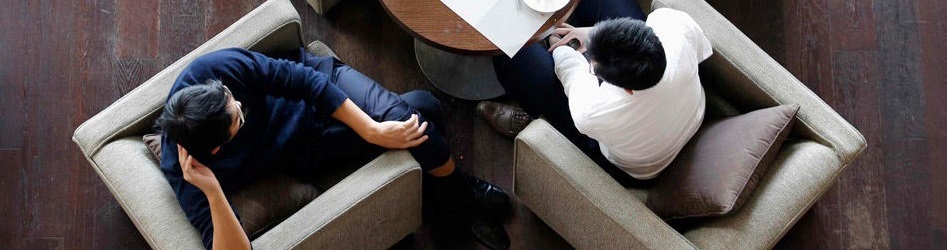 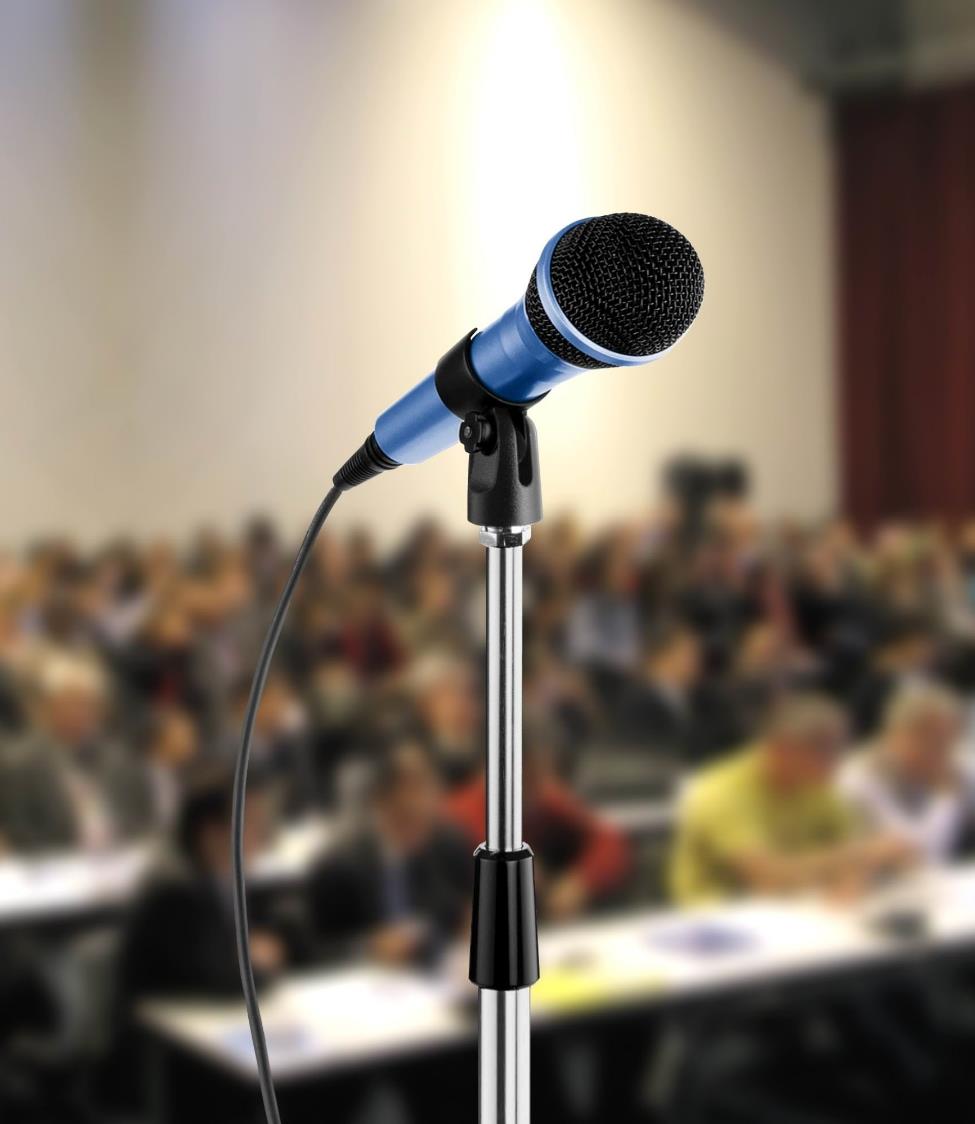 公开课/讲座
相关专题有：压力、情绪、婚恋、家庭、亲子、人际关系指引、职业生涯规划、健身、养生、理财、孕期指导等
条件允许，也可以邀请外部专家
多渠道知识宣传
内容：知识+辅导员+参与方式
渠道：邮件、海报、微信、内刊、手册……
频次：持续，周期性
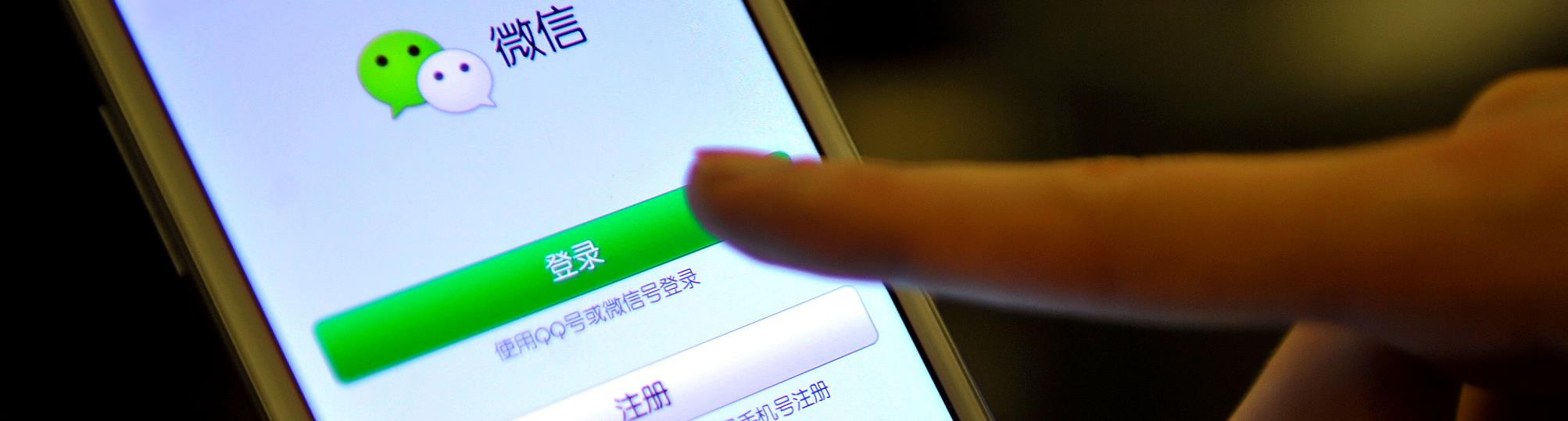 团队分享活动
比如北京移动开展 “快乐分享会”活动。分享“我的心情状态”、“我的快乐体验”等；
引申：“分享过去一年/一个月/一周最有成就感的一件事”
过渡页  
TRANSITION PAGE
Chapter.5
导入程序
目标及预算
目标设定
预算编制
员工访谈
心理状况
实施建议
1
情况摸底
计划制定
问卷调研
心理状况摸底
需求情况分析
敲定最终方案
人员到位
兼职辅导员/讲师
外部专家/培训师
专项小组
人力资源部企业文化部
2
平台
搭建
规则制定
实施细则
激励措施
心理辅导室
海报宣传
与邮件宣传呼应
覆盖职工人群
邮件宣传
OA系统/邮件
内部论坛发帖
3
宣传
预热
微信公众平台
移动互联网时代强大的宣传力量
内刊宣传
手册/卡片
阶段评估
问卷-情况摸底及评价
其他数据分析-离职率等
服务实施
各种方式开展EAP服务
4
实施、评估及改善
即时评估
心理辅导回访
公开课评价
总结及改善
年度数据汇总及改善建议
过渡页  
TRANSITION PAGE
Chapter.6
心理辅导师
6.1 EAP心理辅导师与一般心理咨询师的区别
VS
企业EAP心理辅导师
一般心理咨询师
6.2 EAP心理辅导师应具备的人格特质
真诚
尊重/欣赏/专注
自信
自我认同
睿智
宽容
耐心/中立
安全感
值得信赖
精力
充沛
责任感
完成使命
过渡页  
TRANSITION PAGE
Chapter.7
PCA&EHP
7.1 PCA—— 资本新时代的心理核弹
心理资本增值（项目） Psychological Capital Appreciation，PCA
所谓心理资本是指个体在成长和发展过程中表现出来的一种积极心理状态，是超越人力资本和社会资本的一种核心心理要素，是促进个人成长和提升的心理资源。他认为，人的所谓幸福，实际上就是其心理资本能否足够支撑他产生幸福的主观感受。
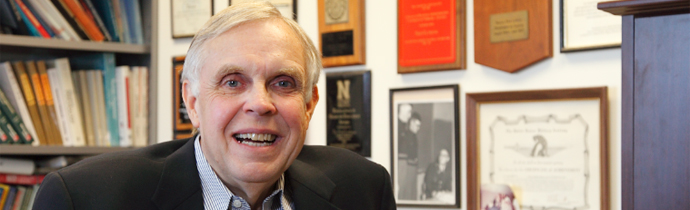 美国著名学者路桑斯（Fied Luthans）于2004年提出心理资本概念
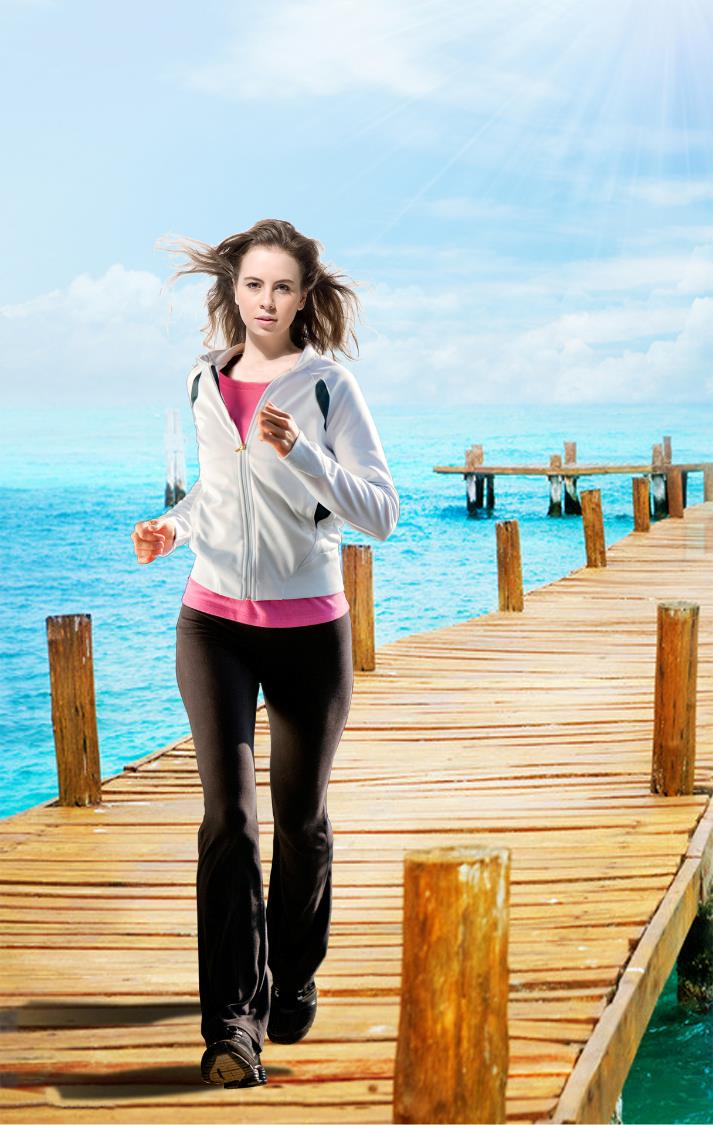 7.1 PCA—— 资本新时代的心理核弹
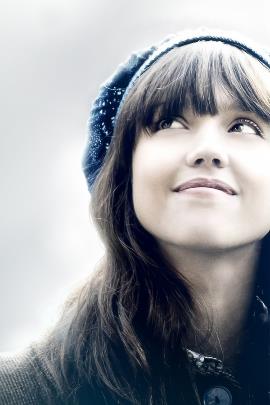 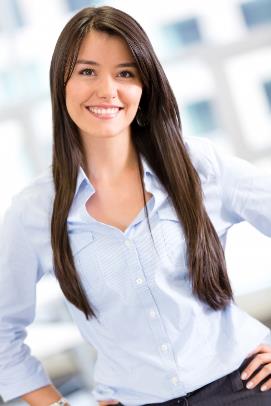 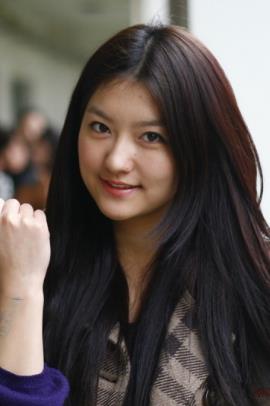 希望
乐观
自信
心理资本包括四个要素：自信、希望、乐观和韧性
心理资本是贮藏在我们心灵深处一股永不衰竭的力量
企业竞争优势的根源在于人的心理资本
高心理资本带来 个人和组织绩效的良性循环
韧性
7.2 EHP—— 员工幸福
员工幸福项目（计划）  Employee Happiness Program，EHP
财富的增长是否是我们最终的目标？幸福感才是我们最终的目标，我们挣钱是为了生命更加舒适和灿烂。
EHP是EAP的发展，传统EAP强调的是企业帮助员工解决困难或困惑。而新的理念EHP强调的是企业帮助员工提升幸福感，进一步扩充了其服务的外延。
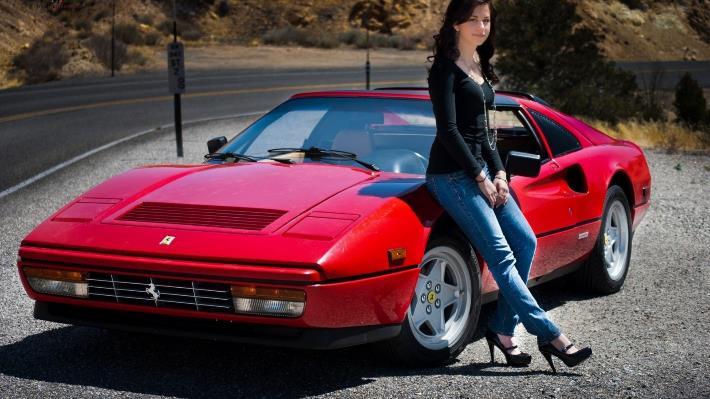 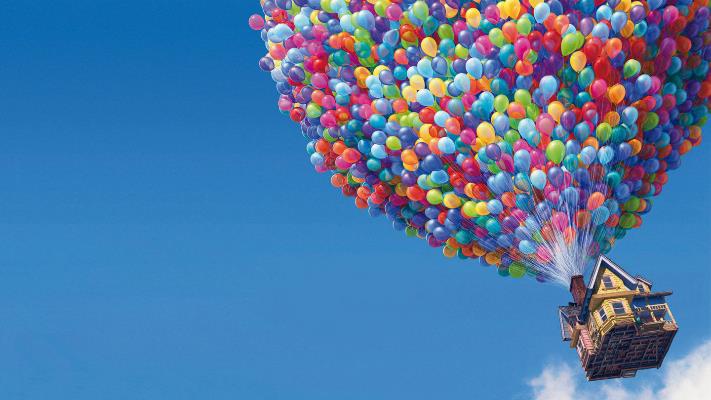 7.3 PCA&EHP的共同特点
中国人与西方人的差别不仅在于皮肤、眼睛、鼻子，更深层次的差异在于文化。中国人相对内敛，不太愿意向别人敞开心扉谈论自己内心深处的消极面及存在的问题，而更愿意在一种积极向上的氛围熏陶下，在组织正面的鼓励和引导下，“自我救赎”、“奋发图强”。
隐性假设员工是有问题的，帮助员工从消极达到常态，聚焦于消除负面能量。
重视正面能量的激发和应用，发掘每个人的潜能，帮助健康的人们更高效地追求幸福。
EAP
EHP
PCA
结论
以PCA为导向的EAP更符合中国文化背景和实际状况，或直接称之为EHP，员工幸福项目
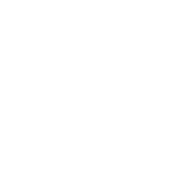 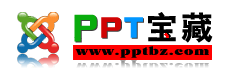 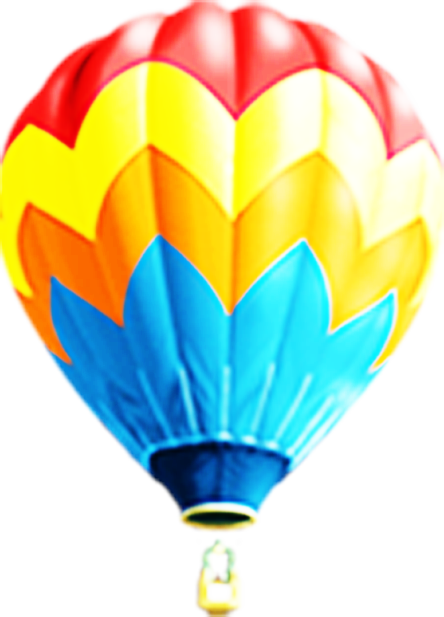 PPT宝藏致力于优秀的ppt分享
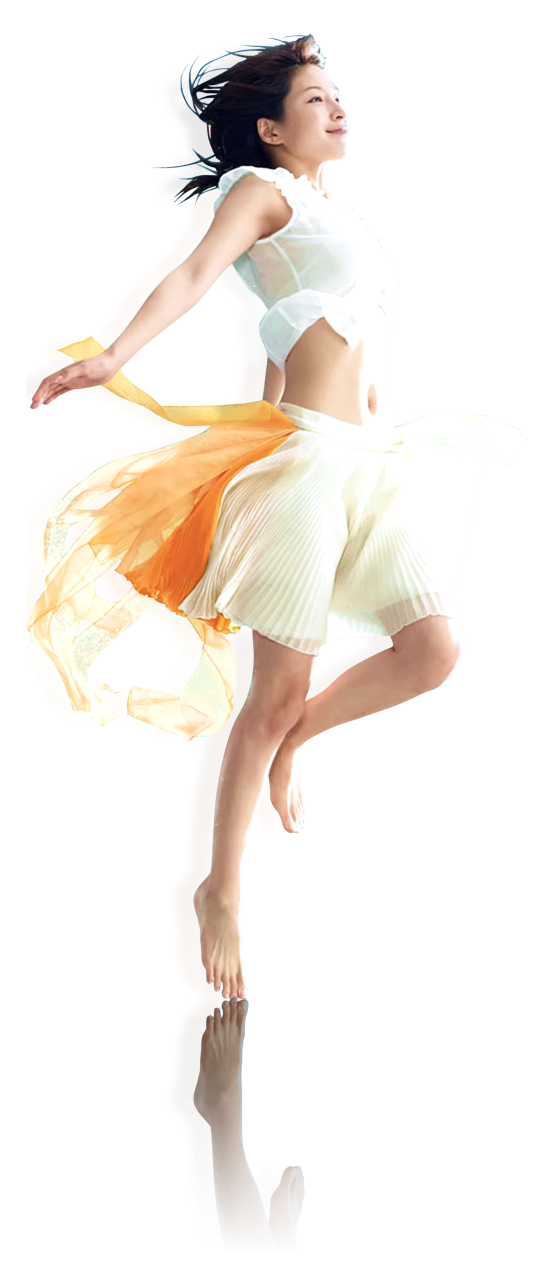 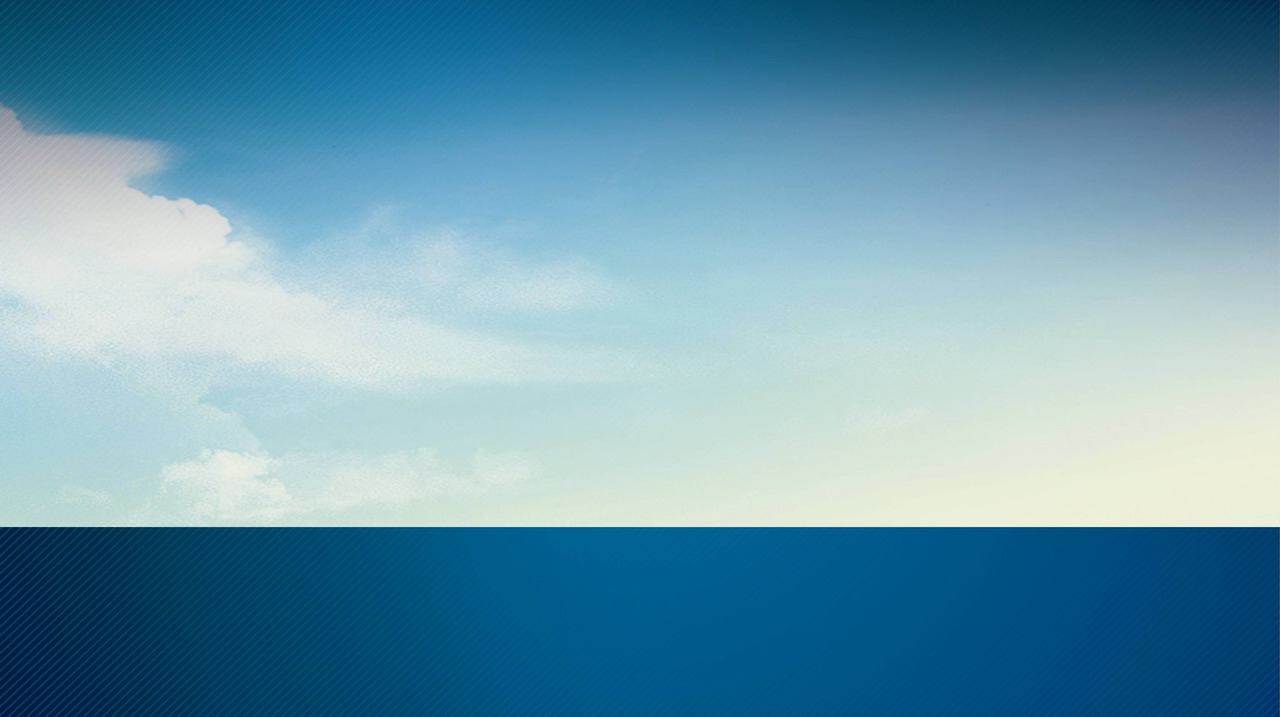 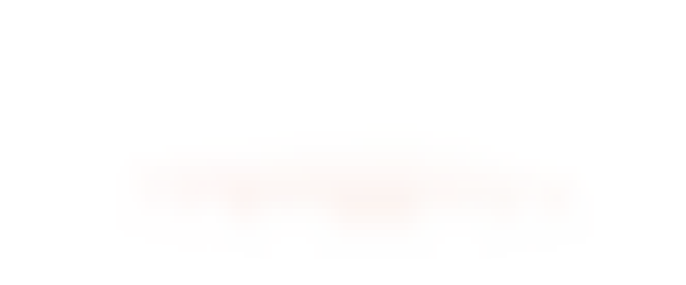 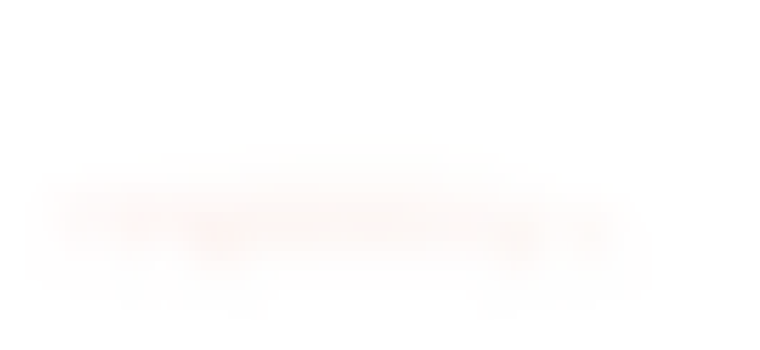 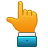 PPT模板下载 http://www.pptbz.com/

PPT素材下载  http://www.pptbz.com/pptshucai/

PPT背景图片 http://www.pptbz.com/pptpic/

PPT课件下载 http://www.pptbz.com/kejian/
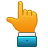 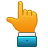 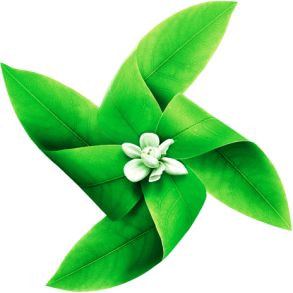 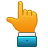 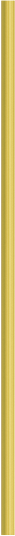 更多精美ppt下载请点击：ppt宝藏_www.pptbz.com
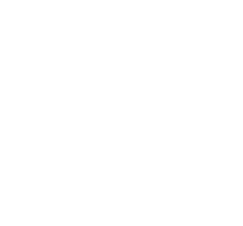 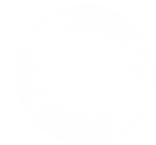